虫食い漢字クイズ４年生
虫食い漢字クイズに挑戦！
４つの熟語に共通する漢字一文字を見つけよう！
１
あいているマスに漢字をいれよう！
答え
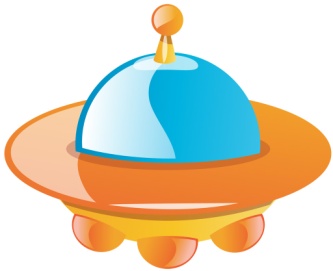 結
２
あいているマスに漢字をいれよう！
答え
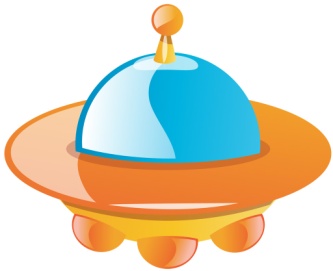 成
３
あいているマスに漢字をいれよう！
答え
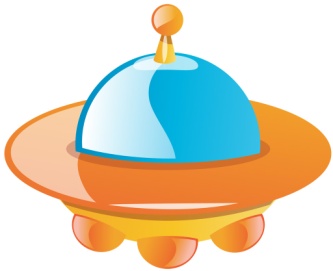 賞
４
あいているマスに漢字をいれよう！
答え
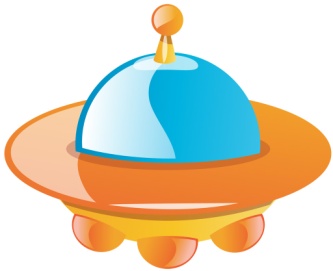 周
５
あいているマスに漢字をいれよう！
答え
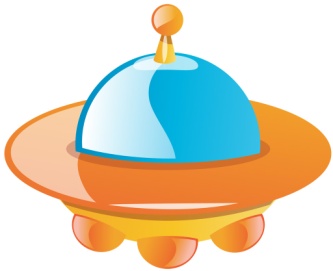 司
６
あいているマスに漢字をいれよう！
答え
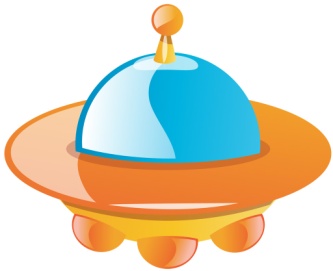 信
７
あいているマスに漢字をいれよう！
答え
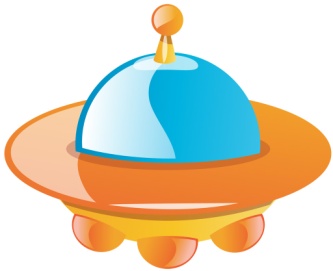 戦